Mezinárodní ekonomie
1
Jednofaktorová ekonomika 
Ricardiánský model
2
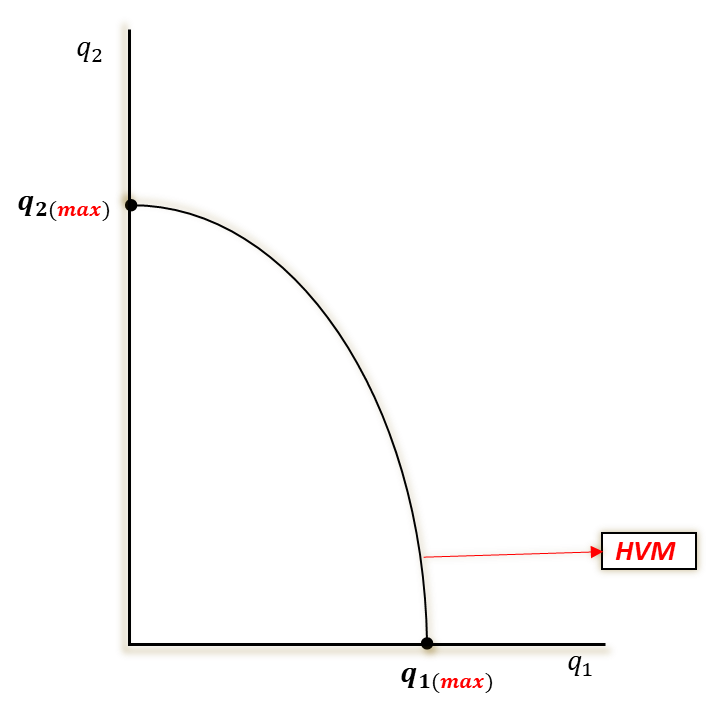 Hranice výrobních možností (HVM) ukazuje, o kolik se sníží výroba jednoho statku, když se zvýší výroba jiného statku.
Křivka HVM má takový průběh, že v krajních částech křivky dochází k maximálnímu snížení produkce jednoho statku na nulu, aby se dosáhlo maximálního zvýšení výroby druhého.
3
Jednofaktorová ekonomika (Ricardiánský model)
Předpoklady modelu:
3. Mezinárodní směna (i vnitrostátní) má naturální charakter
5. Práce není mobilní mezi zeměmi
4
St. 44.
Absolutní výhoda je schopnost země vyprodukovat více zboží či služeb za nižší náklady  než jiná země
Pšenice vyjádřené v obuvi
Alternativní náklady, nebo také náklady obětované příležitosti (implicitní náklady), jsou náklady na zboží vyjádřené množstvím jiného zboží.
Alternativní náklady
Obuv vyjádřené v pšenice
Země která má nižší alternativní náklady má komparativní výhodu
5
St. 55./2.6. Příklady k řešení/č.p. 1
Koeficient pracovní náročnosti
a)
Máme dáno:
Vzorec pro výpočet:
HVM = ?
Výpočet:
6
St. 55./2.6. Příklady k řešení/č.p. 1
c)
Relativní cena
Výpočet:
b)
Výpočet:
d)
Relativní cena
7
St. 55./2.6. Příklady k řešení/č.p. 2
c)
Vzorec pro výpočet:
a)
b)
Výpočet:
Výpočet:
8
St. 55./2.6. Příklady k řešení/č.p. 2
d)
Máme dáno:
Vzorec pro výpočet:
Výpočet:
HVM = ?
9
St. 56./2.6. Příklady k řešení/č.p. 3
a)
b)
d)
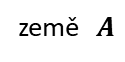 Sýr
Víno
Sýr/
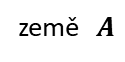 Víno
e)
c)
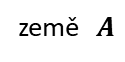 Sýr
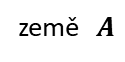 Sýr
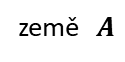 Víno
Víno
10
St. 56./2.6. Příklady k řešení/č.p. 4
Vzorec pro výpočet:
Výpočet:
Máme dáno:
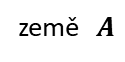 11
St. 56./2.6. Příklady k řešení/č.p. 5
12
Světová rovnováha v ricardiánském modelu 
(rovnovážná relativní cena a rovnovážné relativní množství)
Relativní cena (směnný poměr)
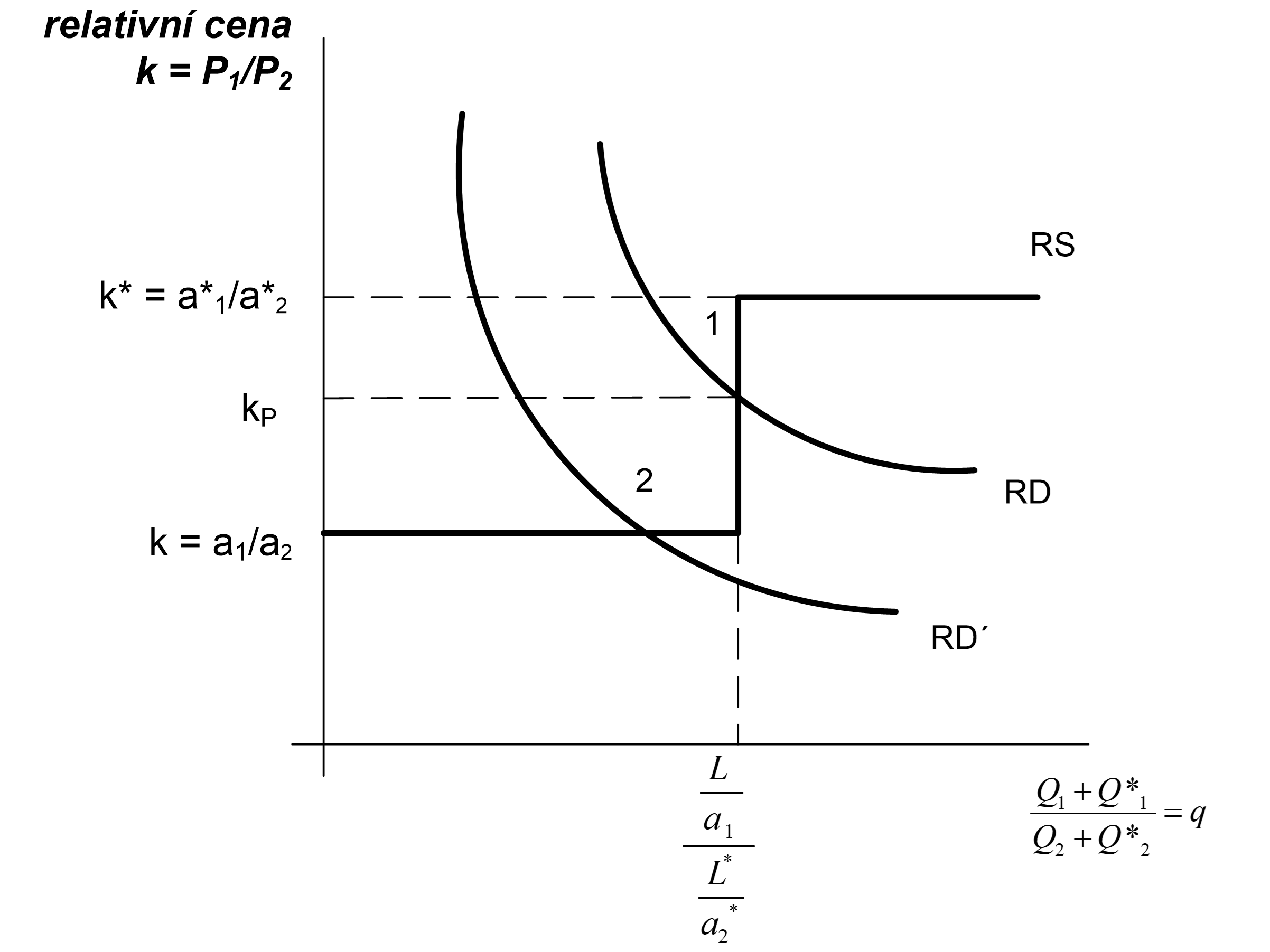 Relativní množství ve světové ekonomice
Kolik jednotek druhého statku lze získat za jednotku prvního statku – v naturální ekonomice, rovná se podílu cen prvního a druhého statku – v peněžní ekonomice.
13
Závěr
V ricardiánském modelu mezinárodního obchodu mezi dvěma zeměmi vede směna ke specializaci obou zemí na ta odvětví, kde je jediný uznávaný výrobní faktor - práce - relativně efektivněji využit.  
	Kromě toho předpokládá model volný pohyb faktoru práce mezi odvětvími. 
	Ani země, ani jedinci nemohou být mezinárodní směnou poškozeni. Z modelu vyplývají pouze pozitivní účinky směny.
Nepřihlíží se zde k efektům mezinárodní směny na rozdělování důchodů.
14